Discovery Centre
Science workshops
Tours
Educational and community events
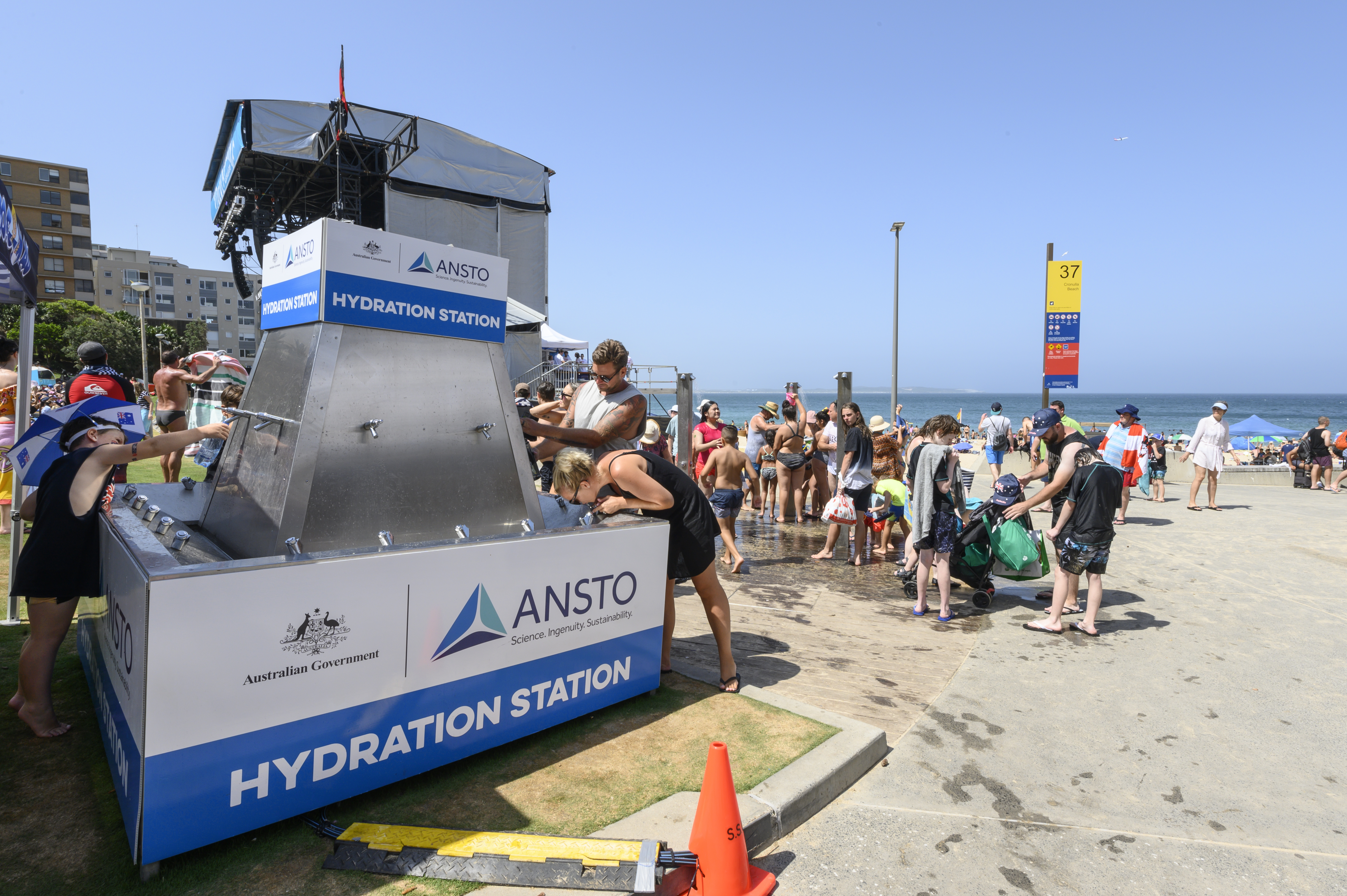 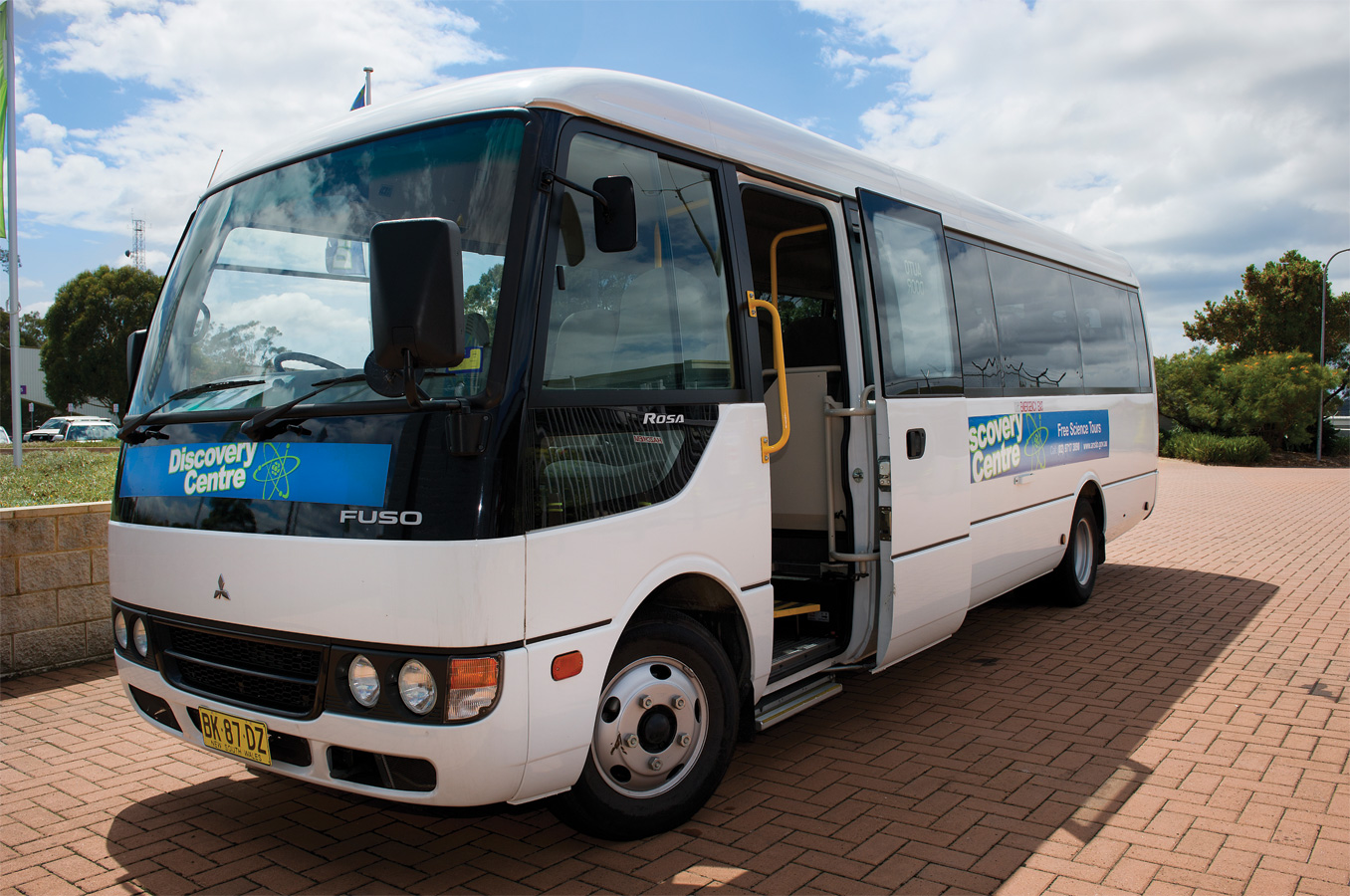 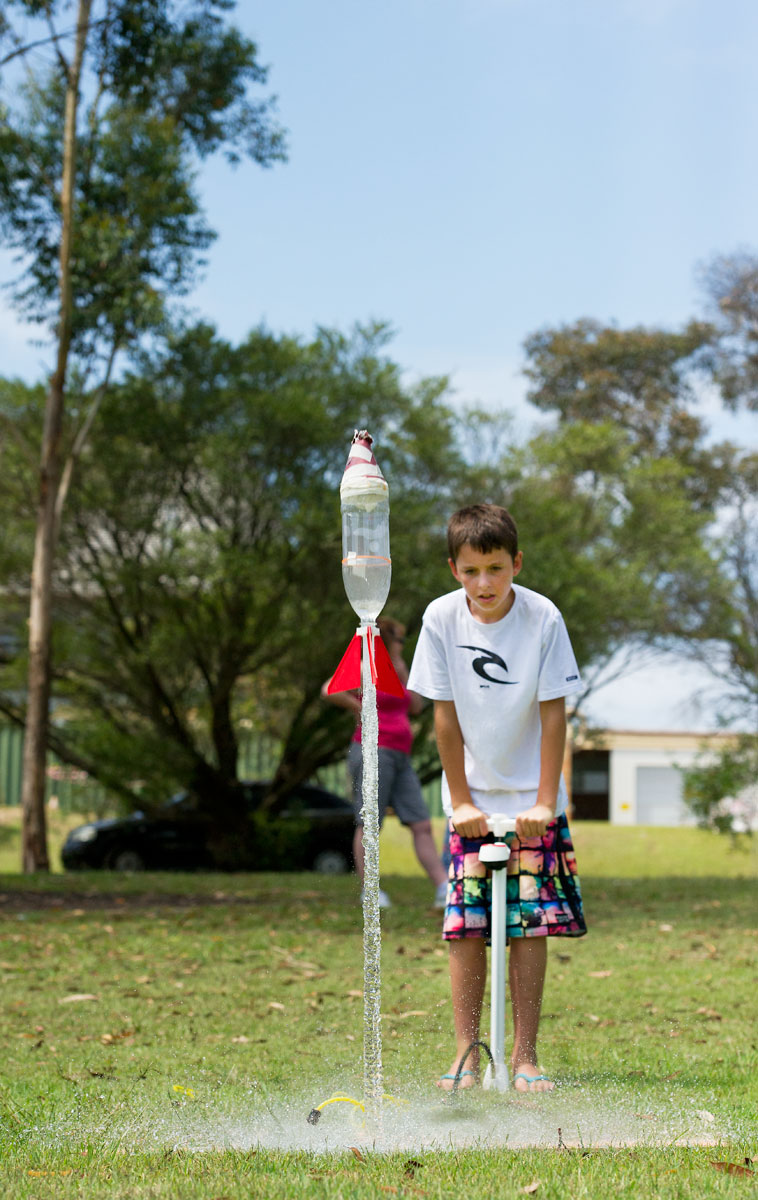 [Speaker Notes: And international

We use a range of ways or “channels” to community with our audiences. 

Staff Forum
Website
Intranet
Brochures
Advertising
Conferences
Discovery Centre
Education
ANZSNM conference
Questacon Kids Show
Fact or Fiction
People 1
People 2]